স্বাগতম
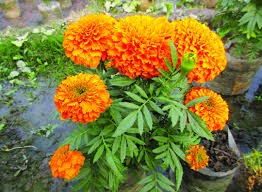 পরিচিতি
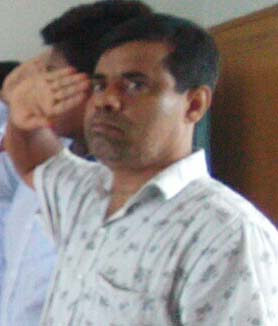 “   পা ঠ “    
শ্রেণি-  ষষ্ঠ , ৭ম  , 
বিষয় – শারীরিক  
শিক্ষা ও স্বাস্থ্য বিজ্ঞান 
বিডিপি মাধ্যমিক, 
গাজীপুর ।
“ শিক্ষক “ 
মোঃ জাহাঙ্গীর আলম , 
সহকারীশিক্ষক( শারীরিক শিক্ষা ) ।
বিডিপি মাধ্যমিক বিদ্যালয়       
গাজীপুর সদর, গাজীপুর।
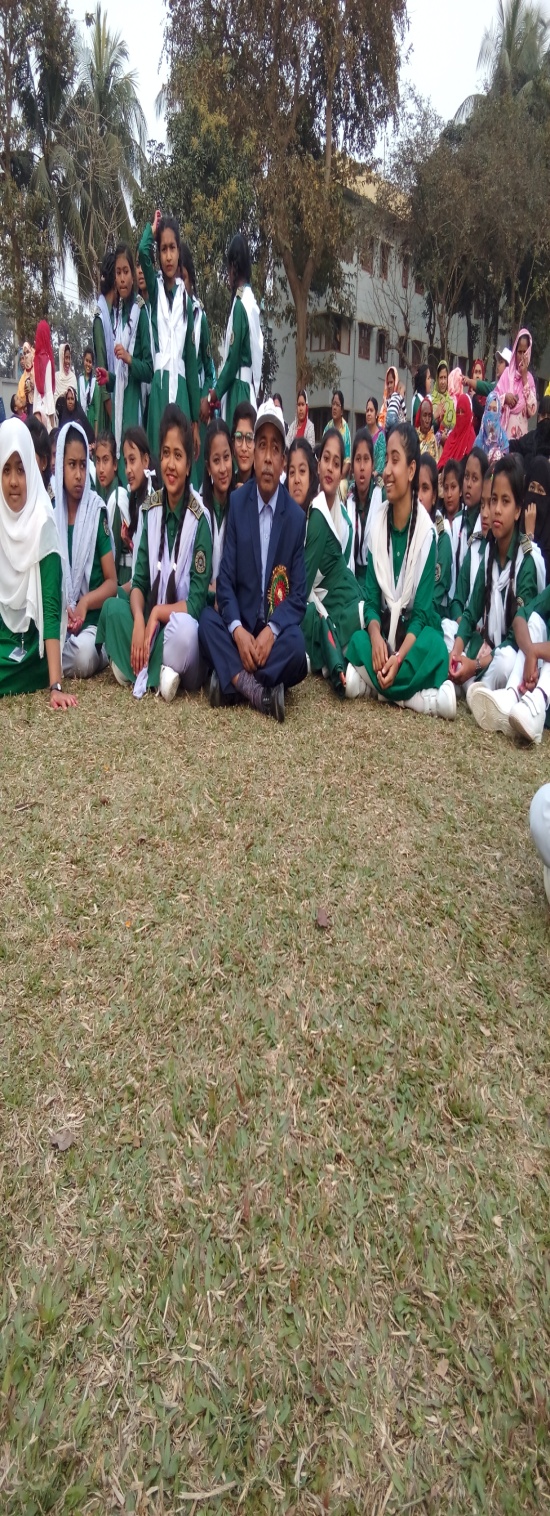 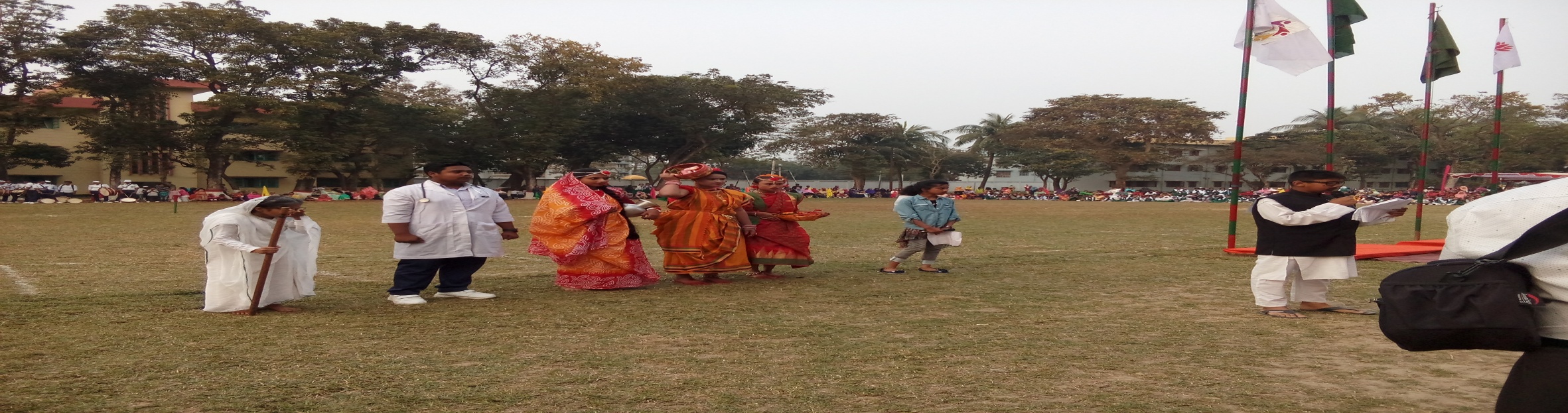 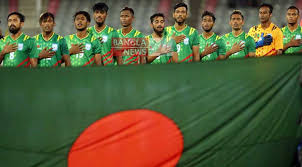 কোন সেবা মুলক কাজ বোঝায় ?
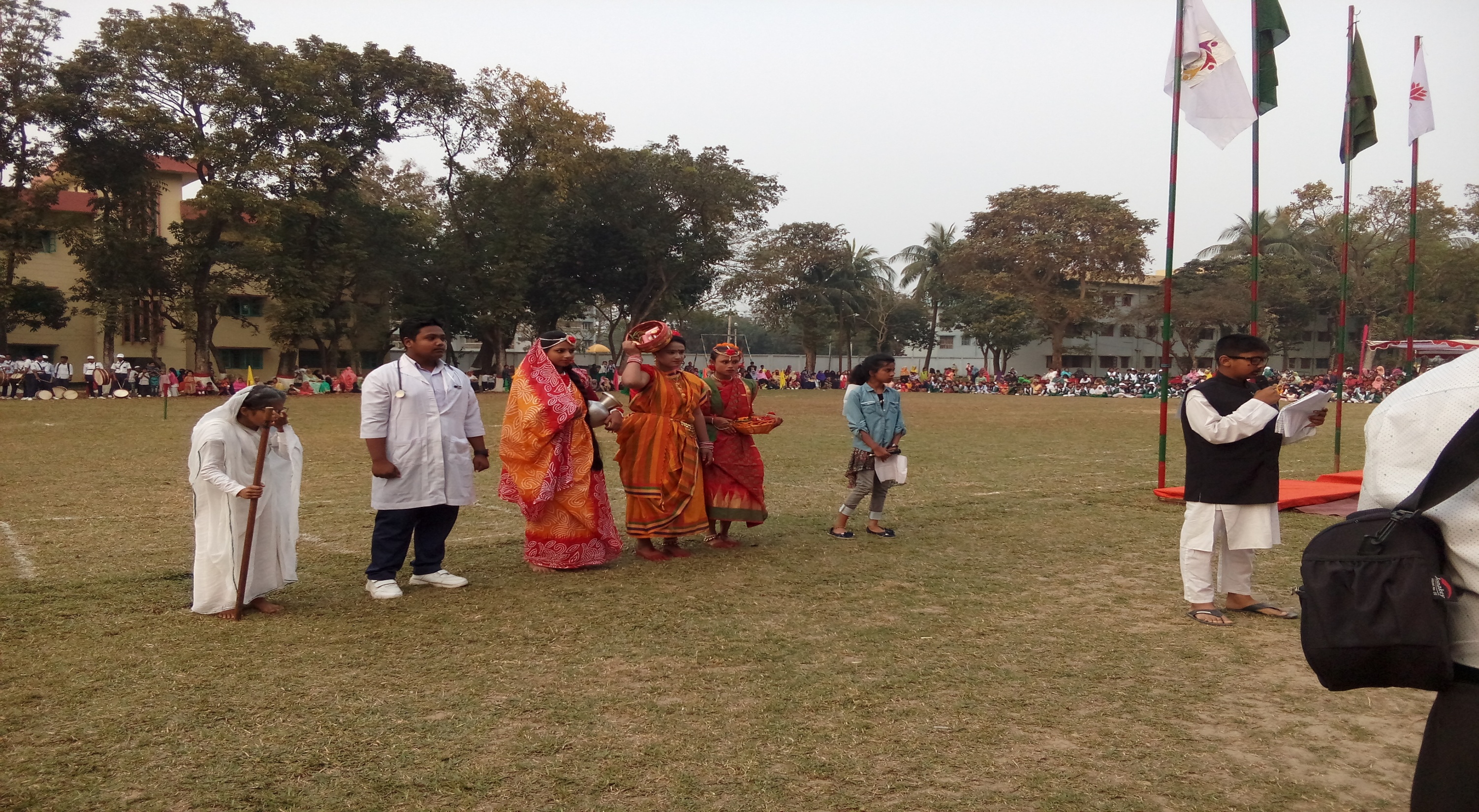 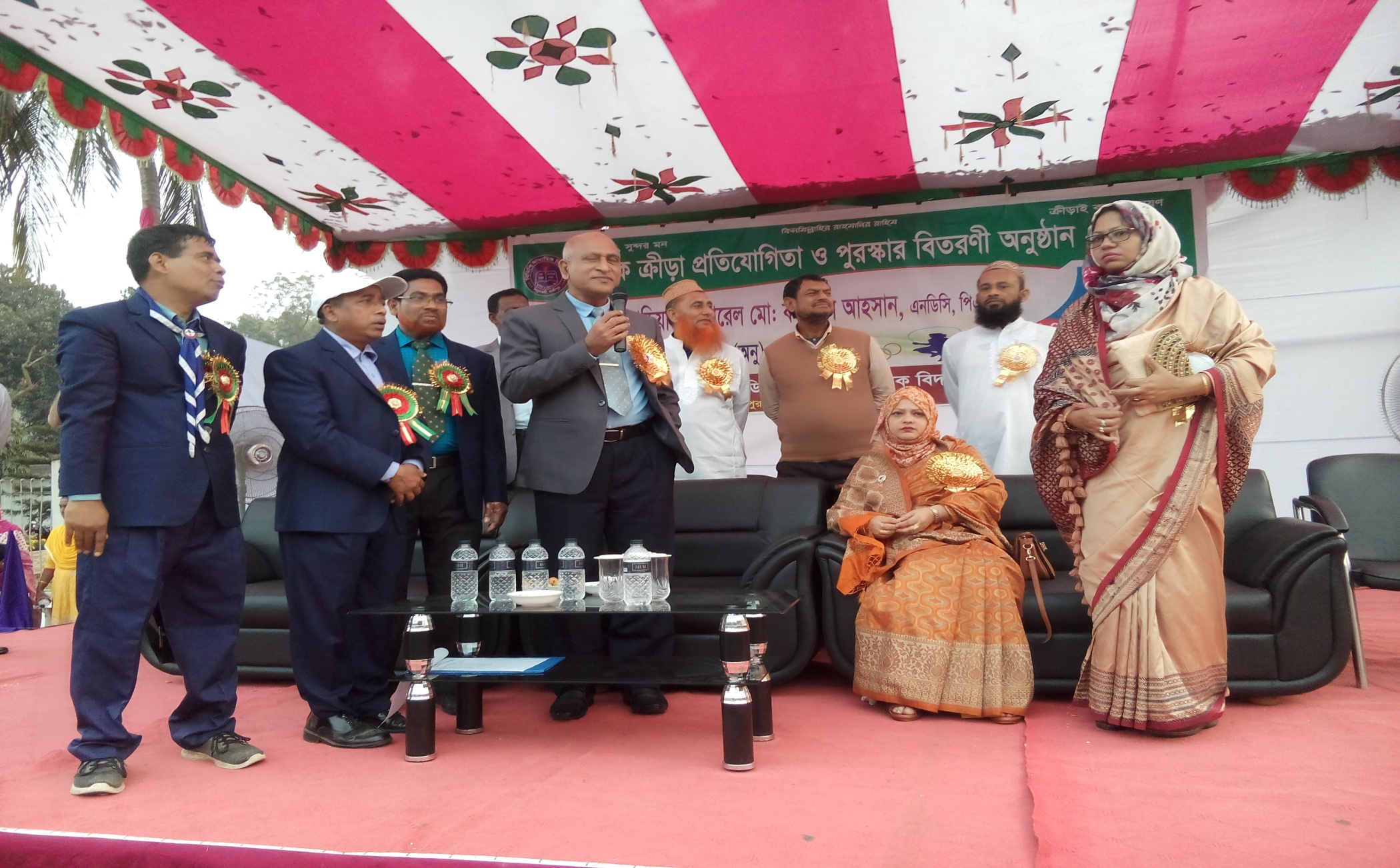 পাঠ ঘোষণা
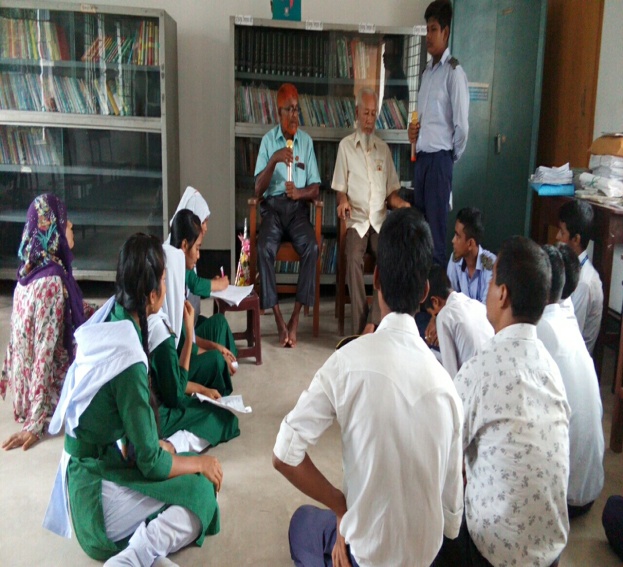 উপরের  চিত্রের  মাধ্যমে       আমরা  বোঝতে  পারি যে , অষ্টম        শ্রেণি ছাত্রের   
ছবিটি  প্রাথমিক স্বাস্থ্য বিধির  ধারণা ।  সুতরাং  আজকে  তোমাদের  পাঠ  
হবে , প্রাথমিক  স্বাস্থ্য  বিষয়    নিয়ে ।
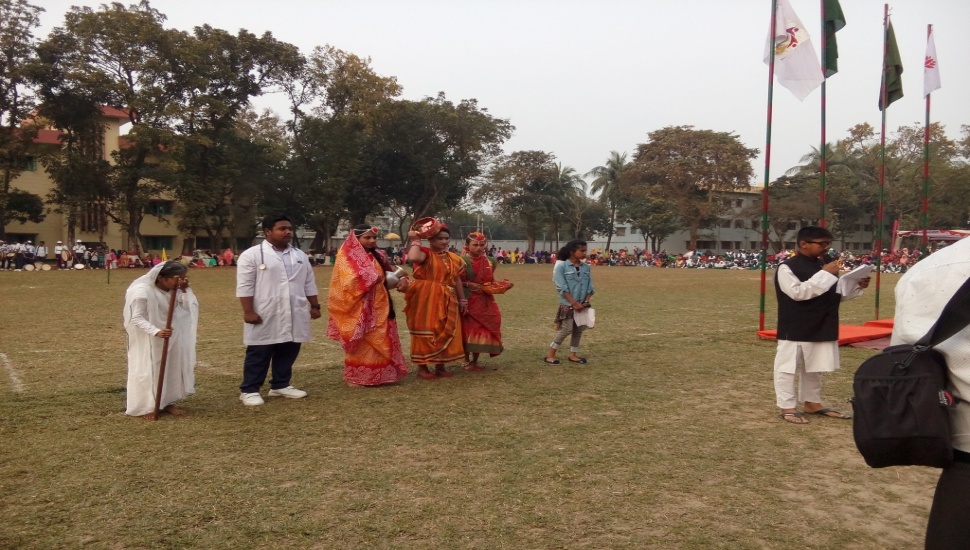 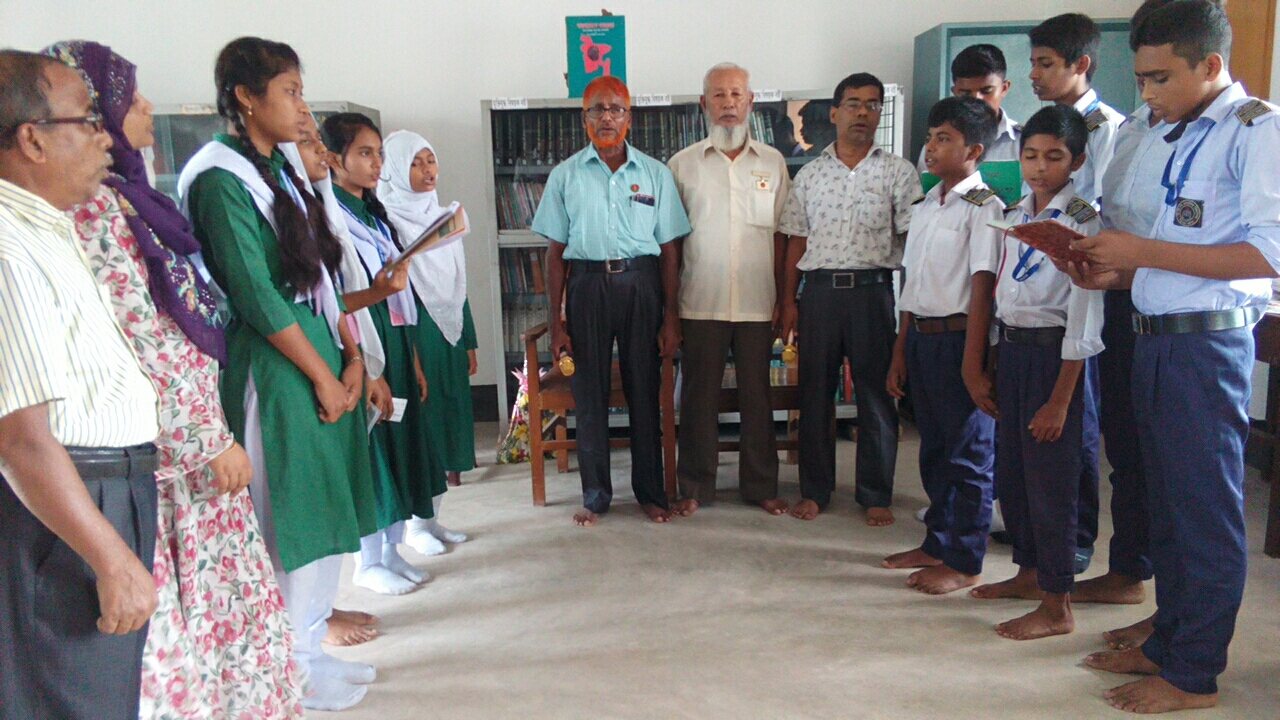 মুক্তিযোদ্ধা দের নিয়ে, 
আলোচনা।
শিখনফল
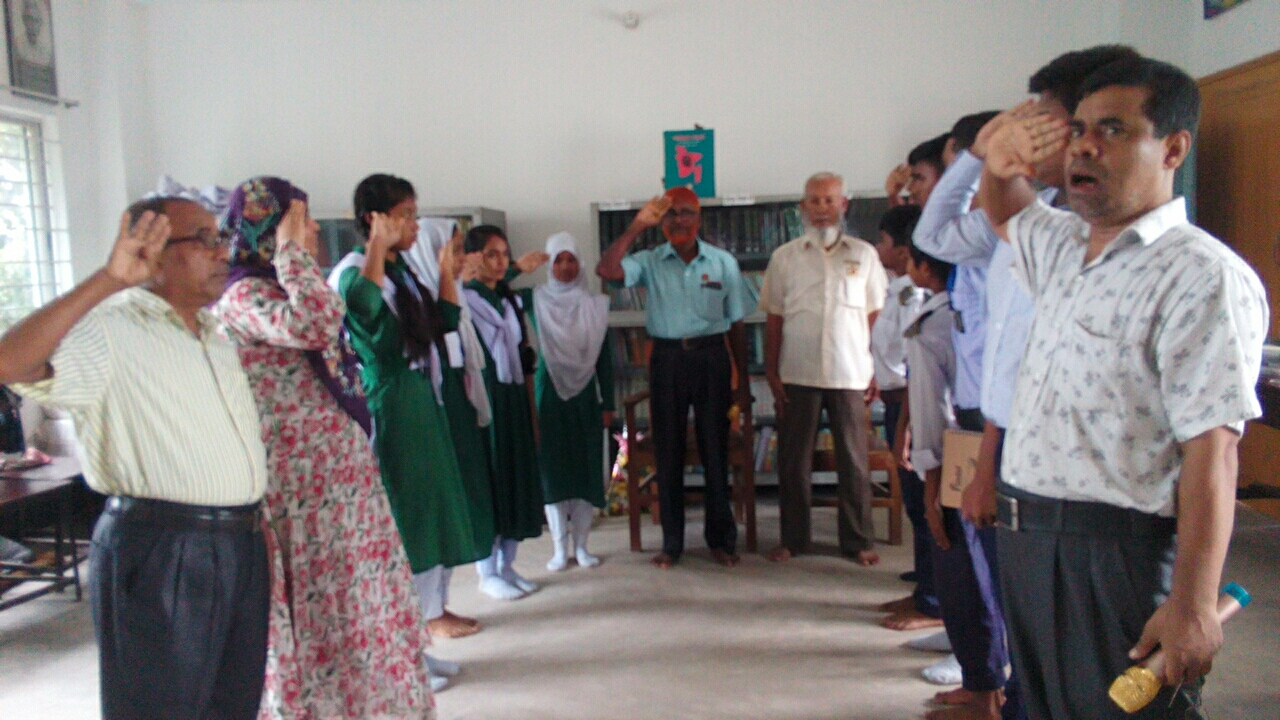 # নিজের স্বাস্থ্য বিষয়ে সতর্ক   থাকবে । 
# কোন দুর্ঘটনা  ঘটলে তা  করণীয় কাজ 
জানবে এবং  করতে পারবে  । 
# স্বাস্থ্য রক্ষায়  করণীয় বিধান  জানবে । 
# স্বাস্থ্যসম্মত জীবনযাপন করতে পারবে ।
মুক্তিযোদ্ধা দের সাথে  এবিষয়য়ে  
আলোচনা  হয় ।
ব্যাখ্যা
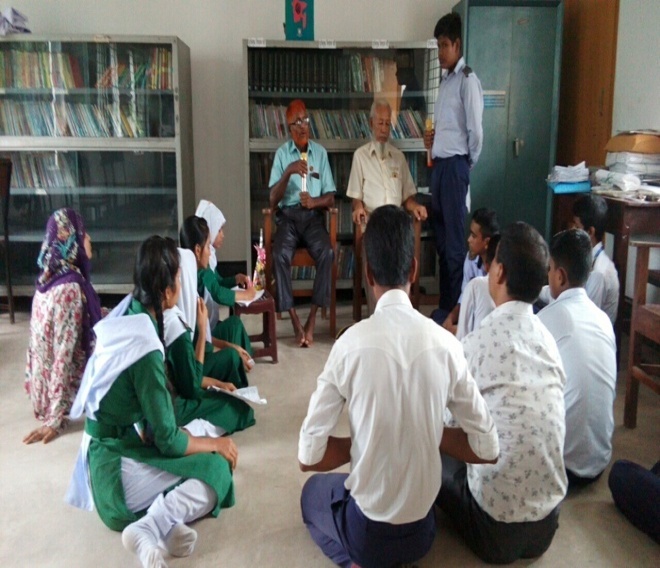 কোন ব্যক্তি  যদি  কোন দুরঘটনায়  পড়ে  তখন   তার                         প্রাথমিক  ভাবে  তাকে  যে , 
সেবা  দেওয়া  হয়  তকে  প্রাথমিক  প্রতিবিধান  বলা  হয়। 

ব্যক্তি গত  স্বাস্থ্য  সুরক্ষায় যে , বিধি  মেনে  চলতে                                              হয়  তা নিচে  দেওয়া  হল ;   
০১- শারীরিক  পরিচ্ছন্নতা , ০২- নিয়মিত  গোসল ,                                       ০৩- দাঁত  ও মুখ পরিষ্কার , 
০৪- চুলের যত্ন , ০৫- নখ কাটা,  ০৬- হাত পরিষ্কার ,  
প্রতিদিন  নিয়মিত  খাবার  খাওয়া , লেখা-পুড়া করা ,                                  ঘুম ,  ব্যায়াম, করা। 
খাদ্য  তালিকা য়  ফলমূল শাকসবজি  থাকা  উচিৎ ।                               প্রতিদিন  ১০বা১২ গ্লাস  
পানি  পান  করতে  হবে, ফলে  ঘাম ও  প্রস্রাব  এর মাধ্যমে                       দেহের  দূষিত 
পদার্থ  বের হয়ে   আসবে ।
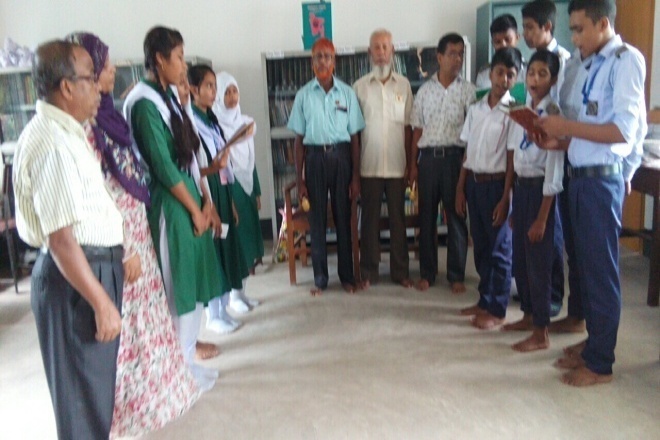 মুক্তিযোদ্ধা দের নিয়ে  
আলোচনা ।
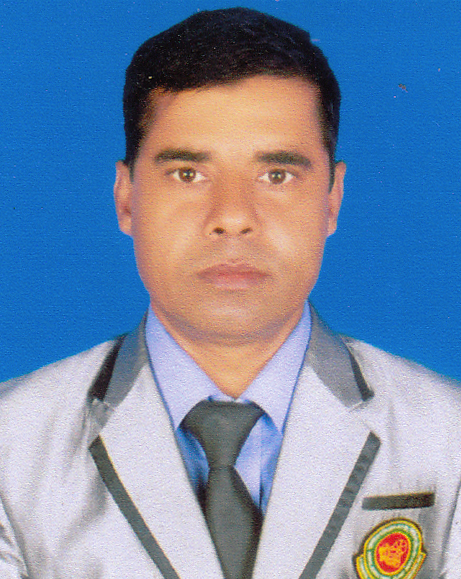 মুল্যায়ন
শিক্ষার্থীদের   প্রশ্ন  করে  , ছবি  দেখিয়ে , বোর্ড ব্যবহার 
করে , দুর্বল  , সবল    চিনহিত  করে  ।  পাঠ্য বই  এর 
প্রতি   লক্ষ আছে  কিনা  তা যাচাই করতে হবে ।
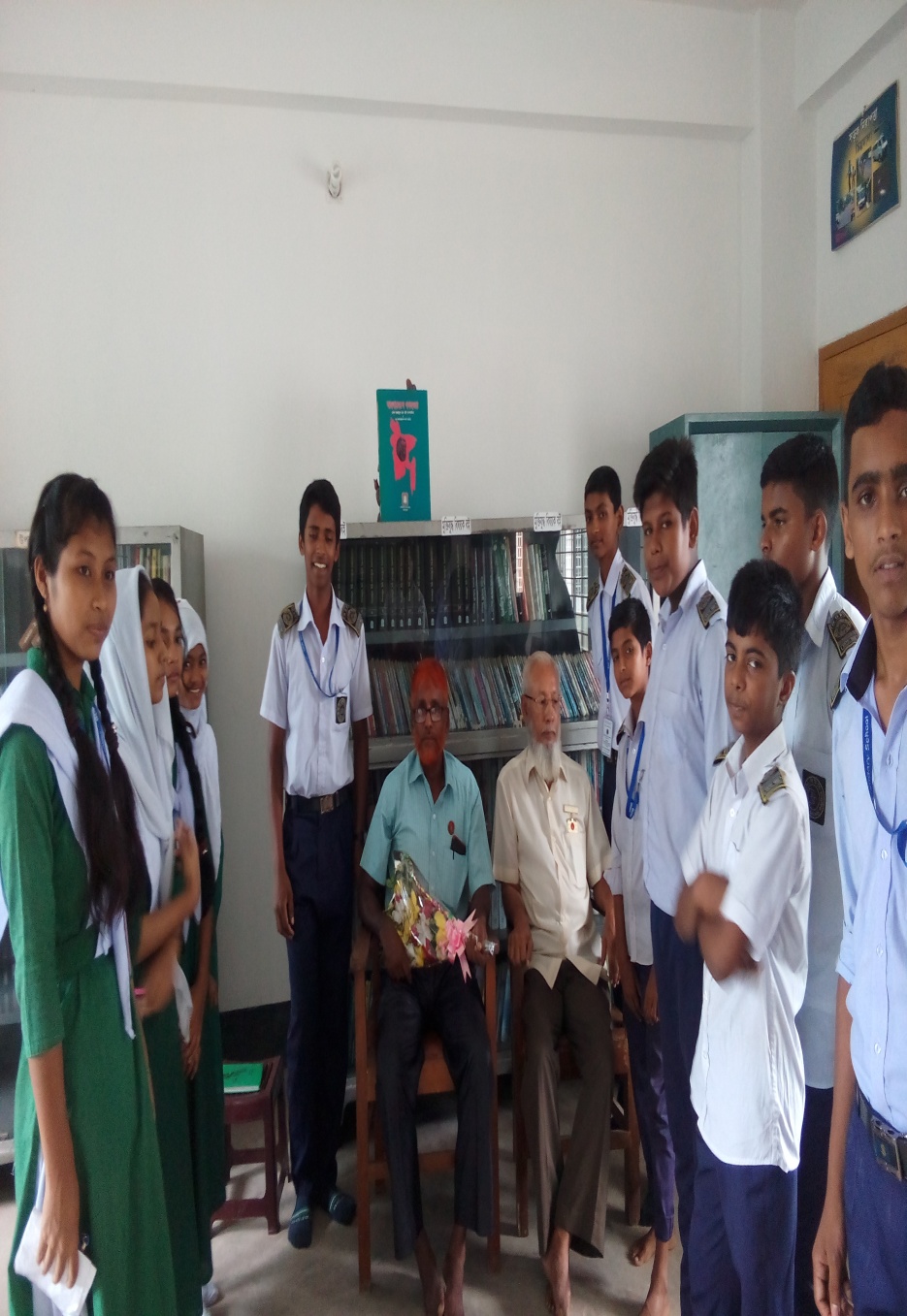 দলীয় কাজ
ক- দল ;
পরিষ্কার পরিচ্ছন্নতা  বলতে  কি বুঝ            ?
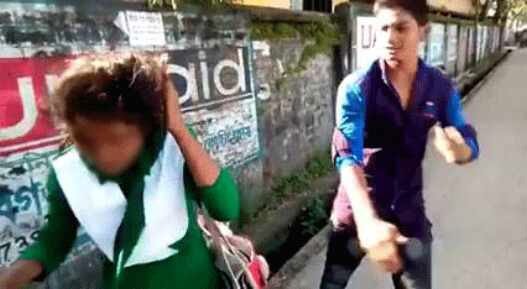 খ-দল  ; 
স্বাস্থ্য বলতে  কি  বুঝ  ?
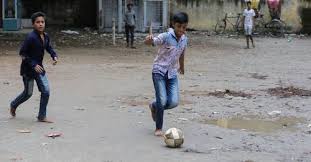 দুর্ঘটনা  বলতে  কি  বুঝ   ?
প্রাথমিক  প্রতিবিধান  বলতে  কি বুঝ  ?
বাড়ির কাজ
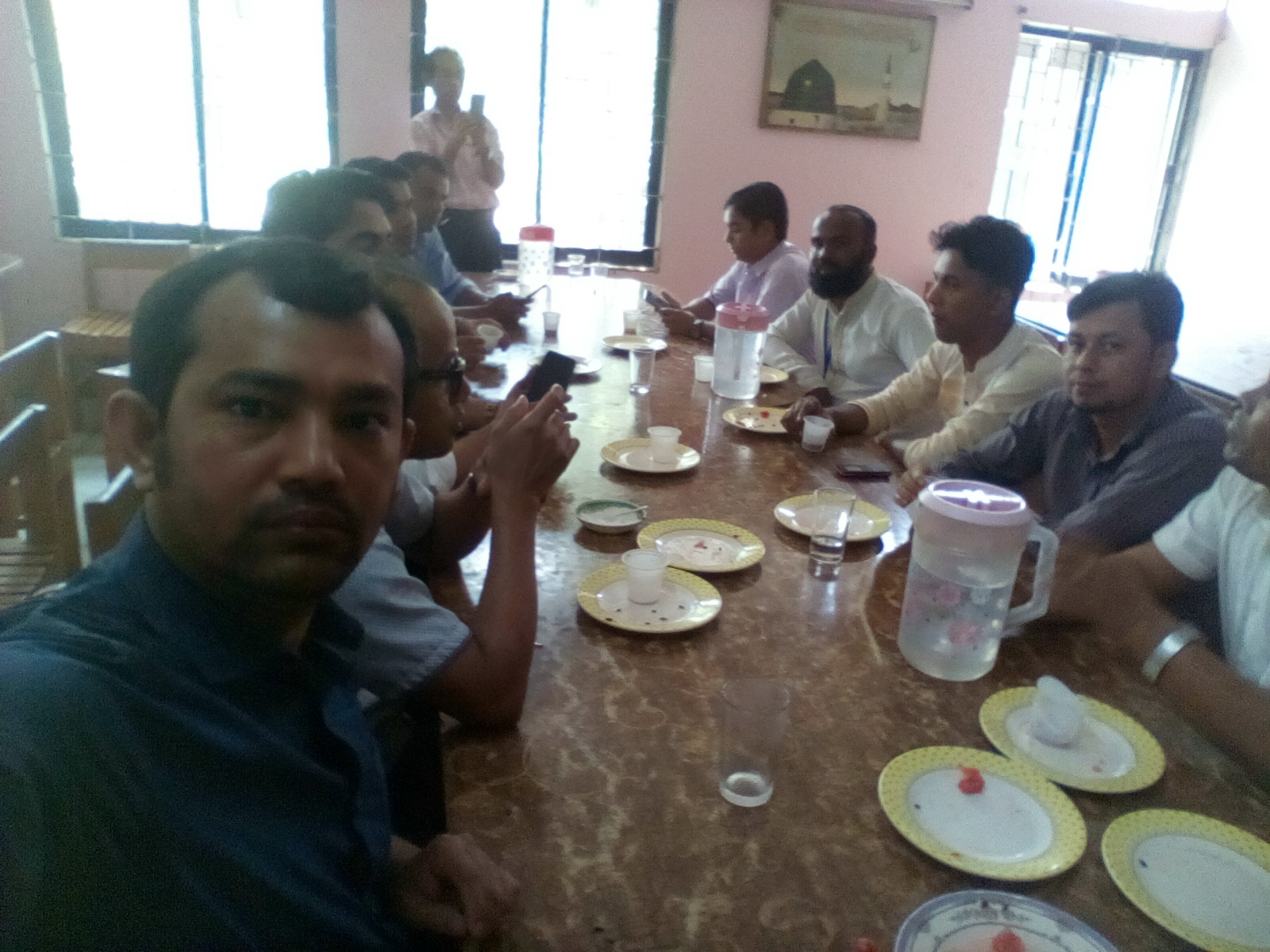 শারীরিক  শিক্ষায়  সুস্থ্যতার  প্রভাব  গুলো লিখ  । 
কি কি  ভাবে  দুর্ঘটনা হতে  পারে  লিখ   ।  
দুর্ঘটনা   শিক্ষার্থীদের  ভূমিকা  গুলো লিখ ?
ধন্যবাদ
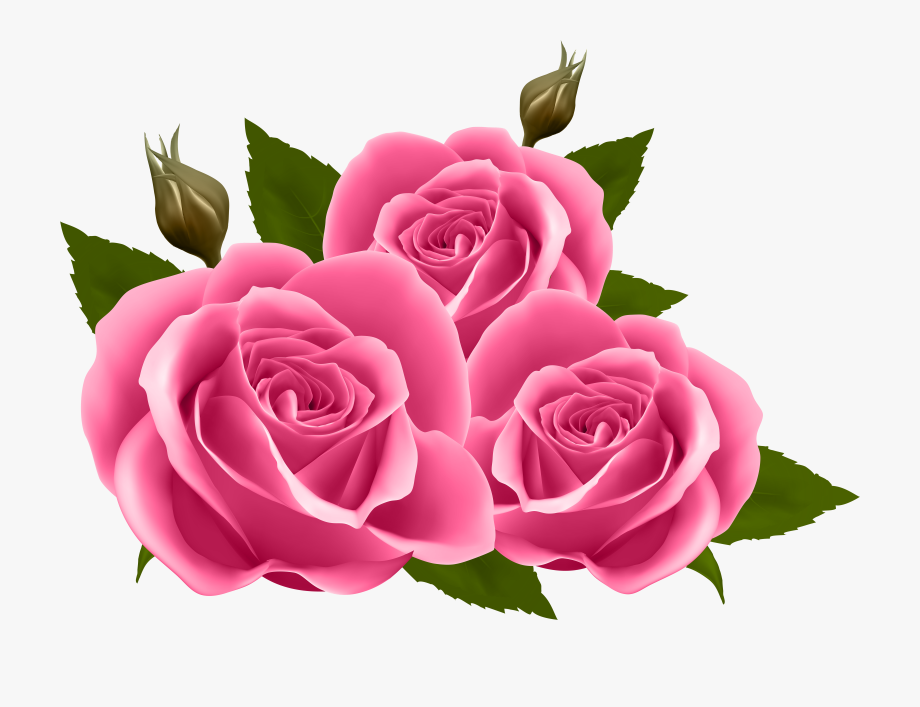